Attaching Documents in iRIS
Rebecca Ballard, JD, MA, CIP		May 25, 2021	
Director, Research Compliance
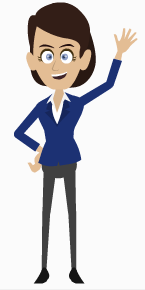 Welcome!

I’ll be guiding you through today’s course objectives.
How to upload documents in iRIS.
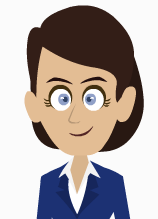 Submission Packet
The completed submission consists of several parts:
You can find templates for study documents on our website under Investigator Resources.
The Study Application
Study Documents
Consent forms
Recruitment Materials
Questionnaires
Interview Questions
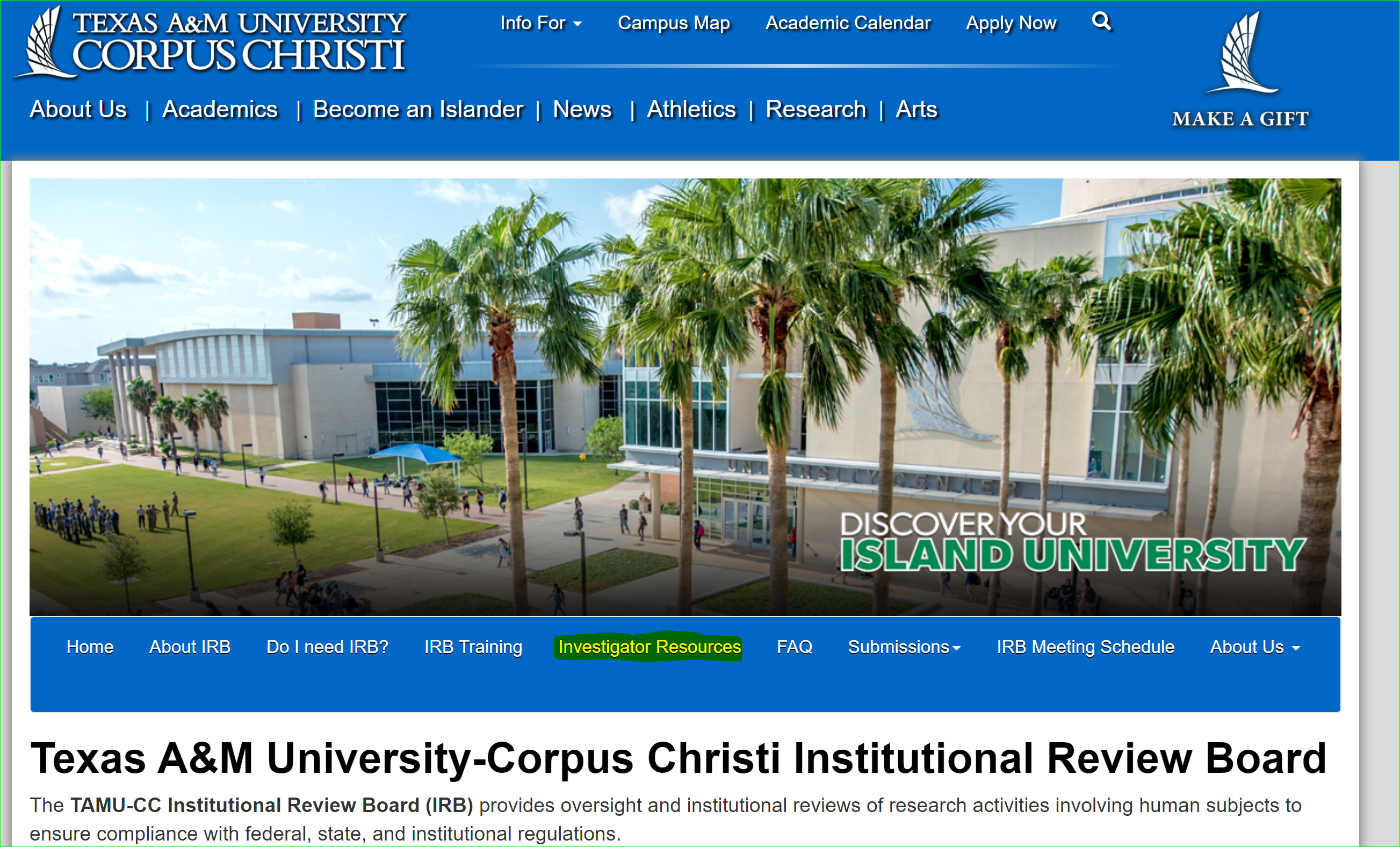 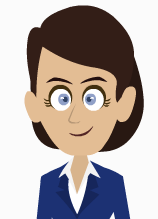 Application Complete
Once you have completed the application portion of the submission packet, you will see this message and be taken to the submission packet.
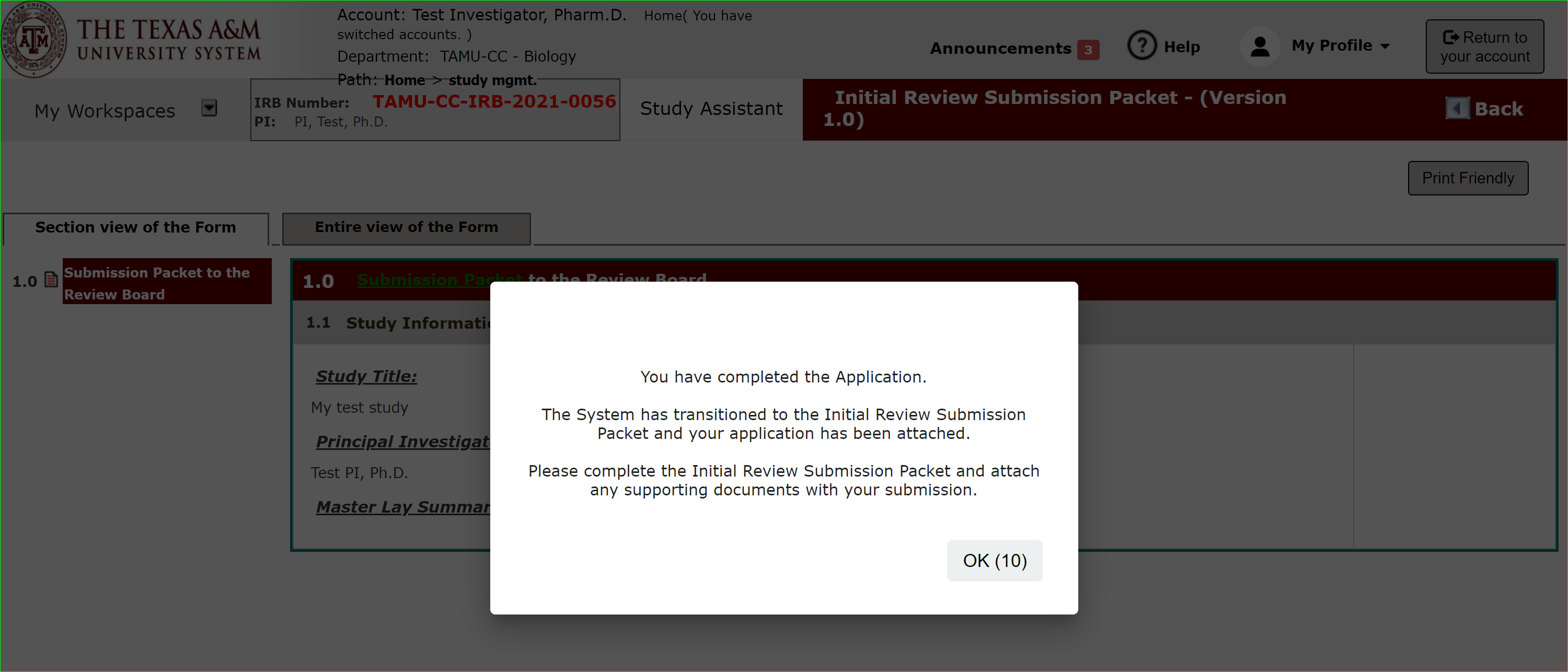 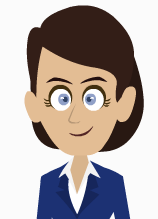 Submission Packet
You will automatically be taken to the submission packet to upload documents related to your application.
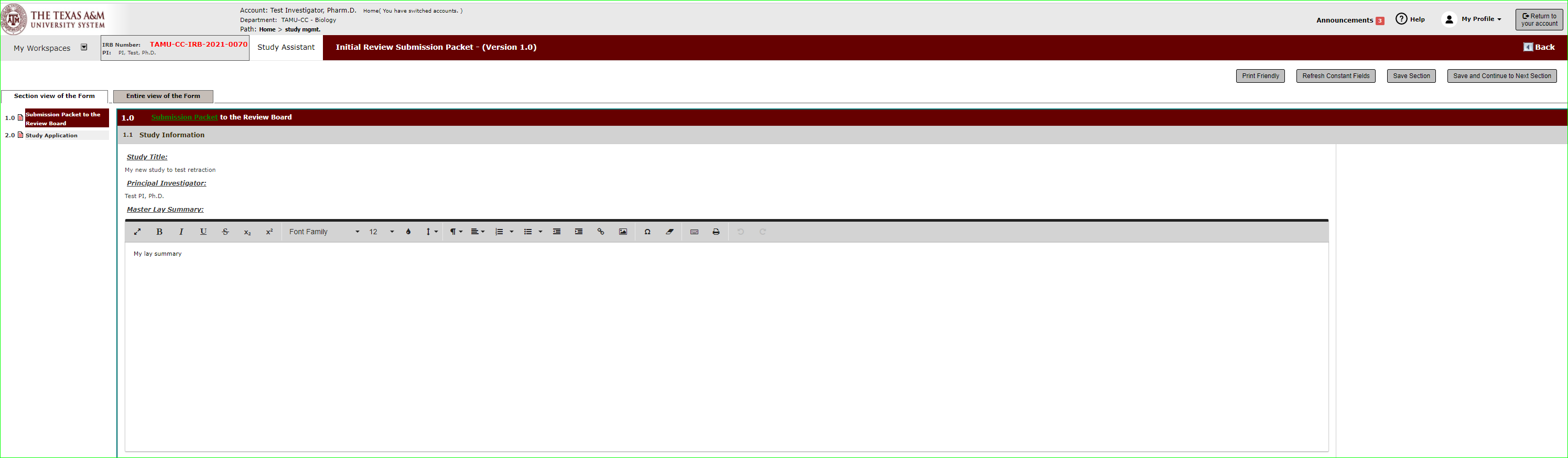 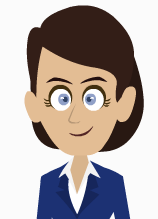 Submission Packet: Upload Supporting Documents
As you progress through the submission packet you will see the IRB Application form you just filled out and then will be prompted to attach various study documents.
"Add a New Consent" in the Informed Consent section.
"Add New Document" or "Add Multiple Documents" in the "Study Documents" section.
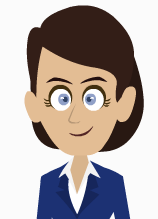 Supporting Documents Templates
Supporting Document Templates are available.
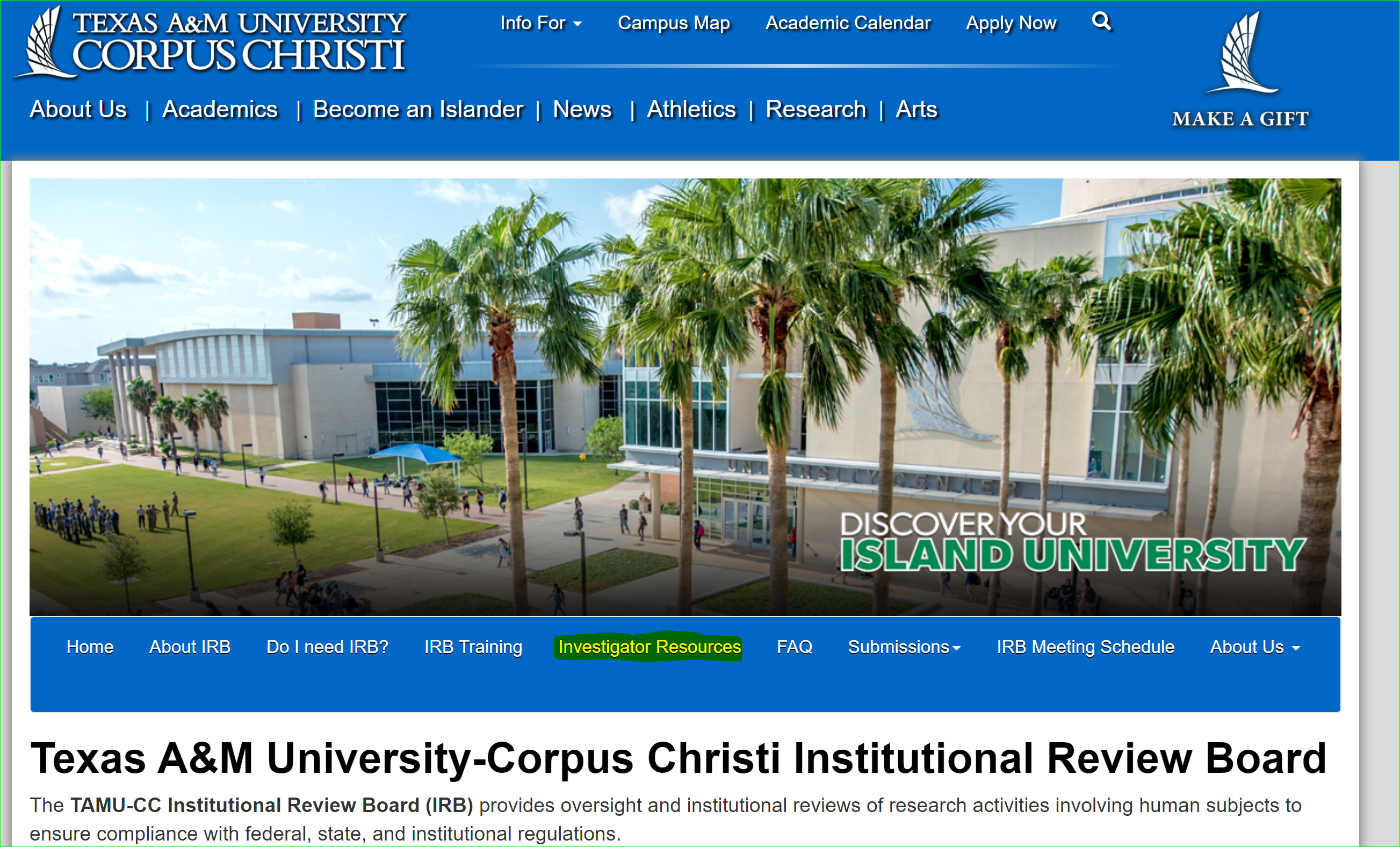 Download on the IRB’s website under Investigator Resources: https://irb.tamucc.edu/investigator-resources.html.
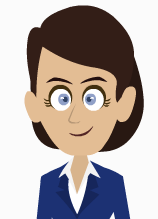 Submission Packet: Add a New Consent
The Initial Review Submission Packet select “Add a New consent” in the informed consent section.
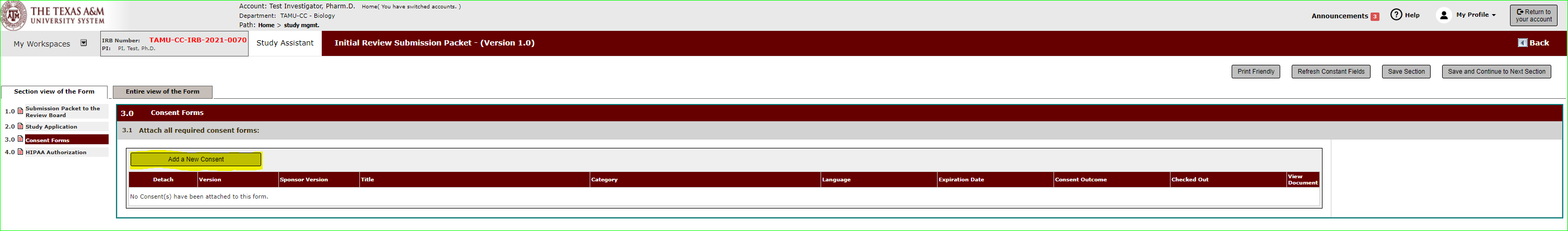 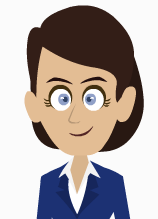 Add a New Consent: Consent Form Templates
There are three methods you can use to get started on your consent form.
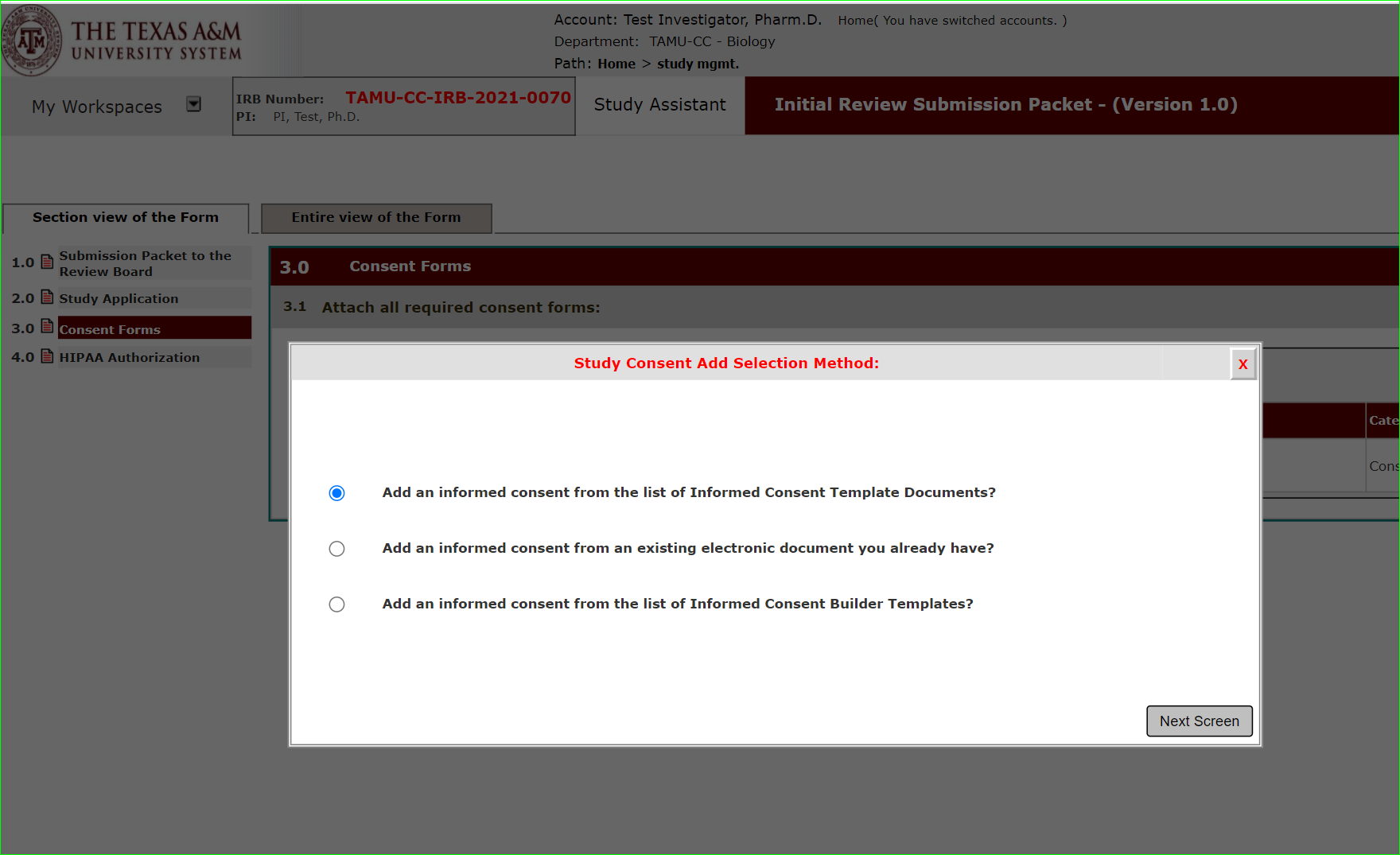 Consent Templates

This option allows you to access the consent form templates from within iRIS.

Download. Edit the Document.

Upload final edited version for review.
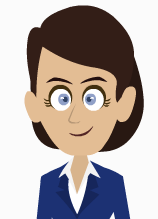 Add a New Consent: Consent Form Templates
There are three methods you can use to get started on your consent form.
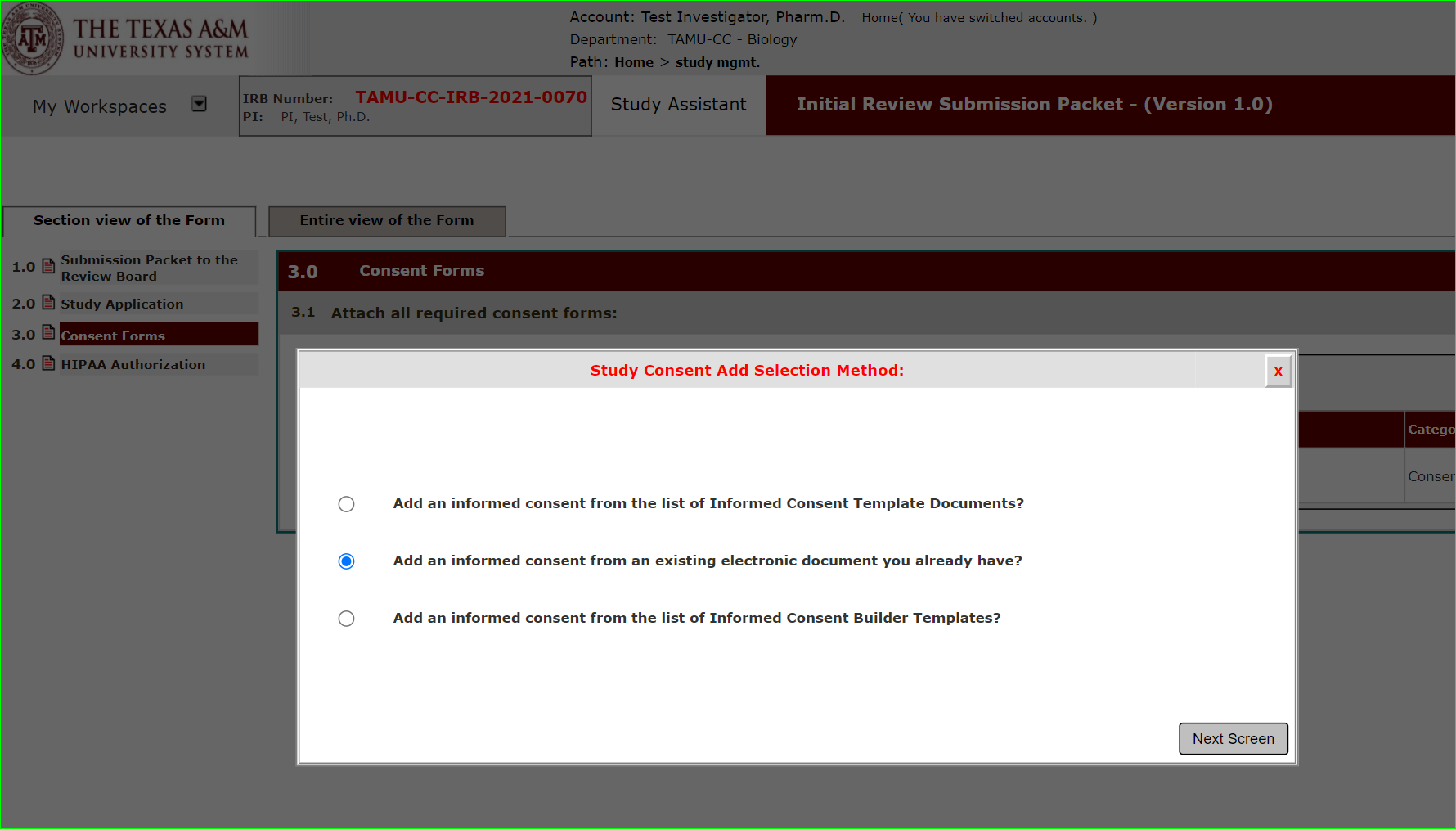 Consent Upload

If you already accessed the templates from our website and have a final version ready for upload, this option allows you to upload the consent document.
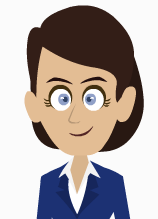 Add a New Consent: Consent Form Templates
There are three methods you can use to get started on your consent form.
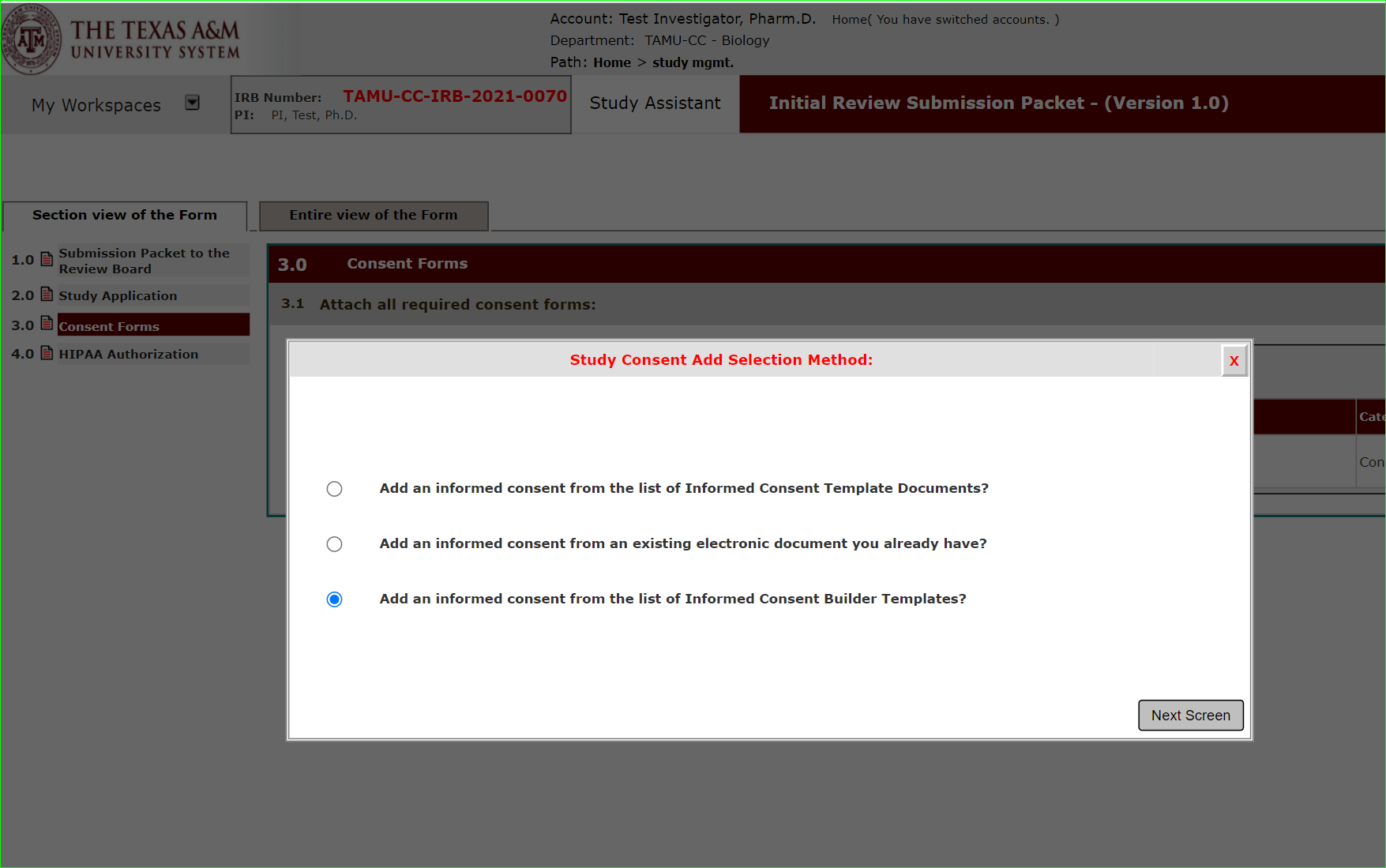 Consent Builder

This option allows you to select a consent template from within iRIS. Using merge code the system will prepopulate items for you, like study title, PI name.

Download. Edit the Document.

Upload final edited version for review.
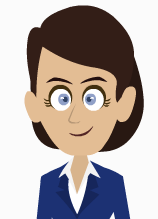 Add Study Documents
Upload supporting documents like surveys, recruitment materials, etc. in Other Attachments.
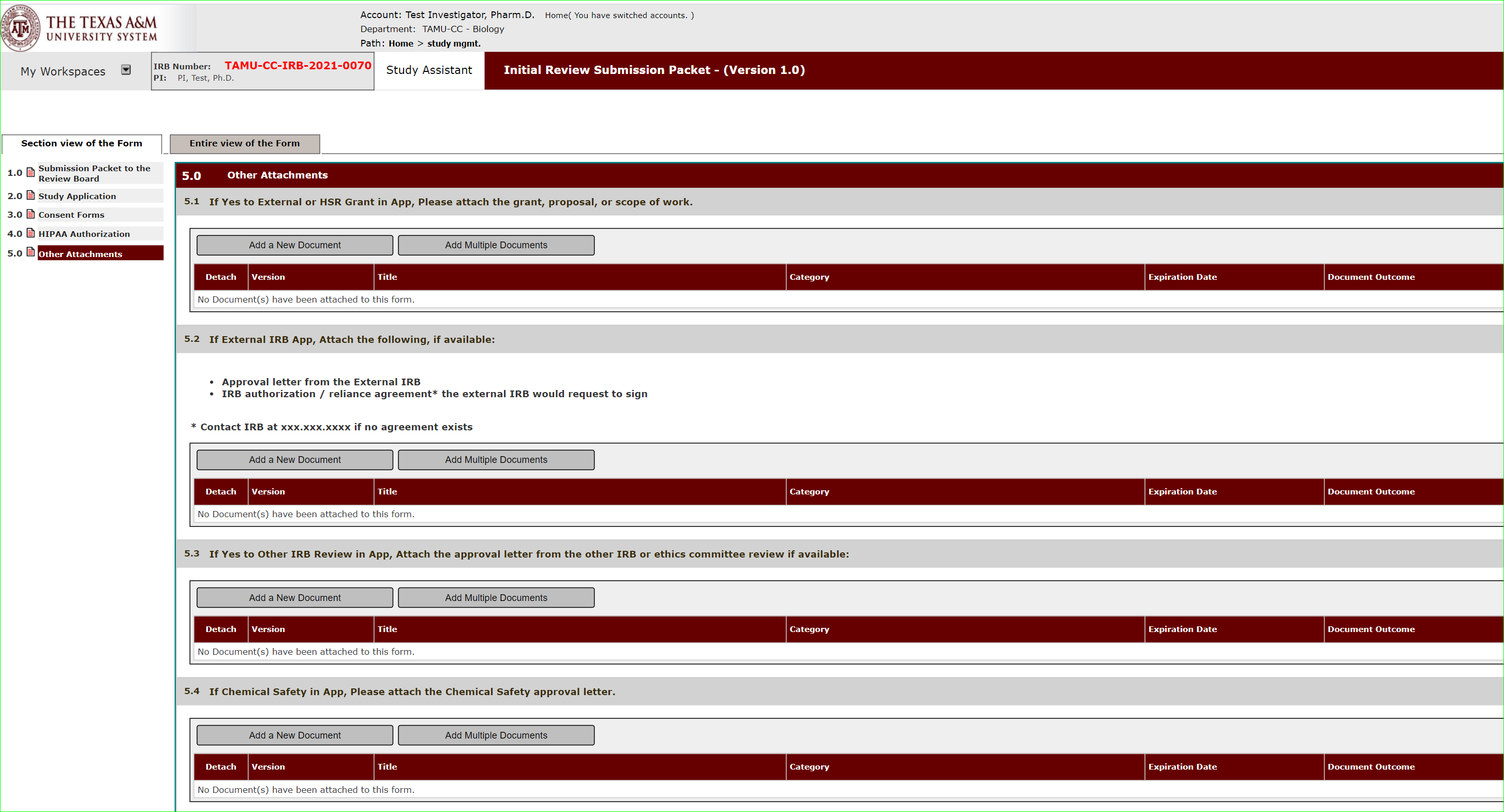 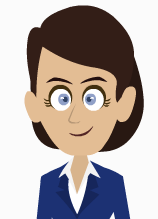 Add Study Documents
Upload supporting documents like surveys, recruitment materials, etc. in Other Attachments.
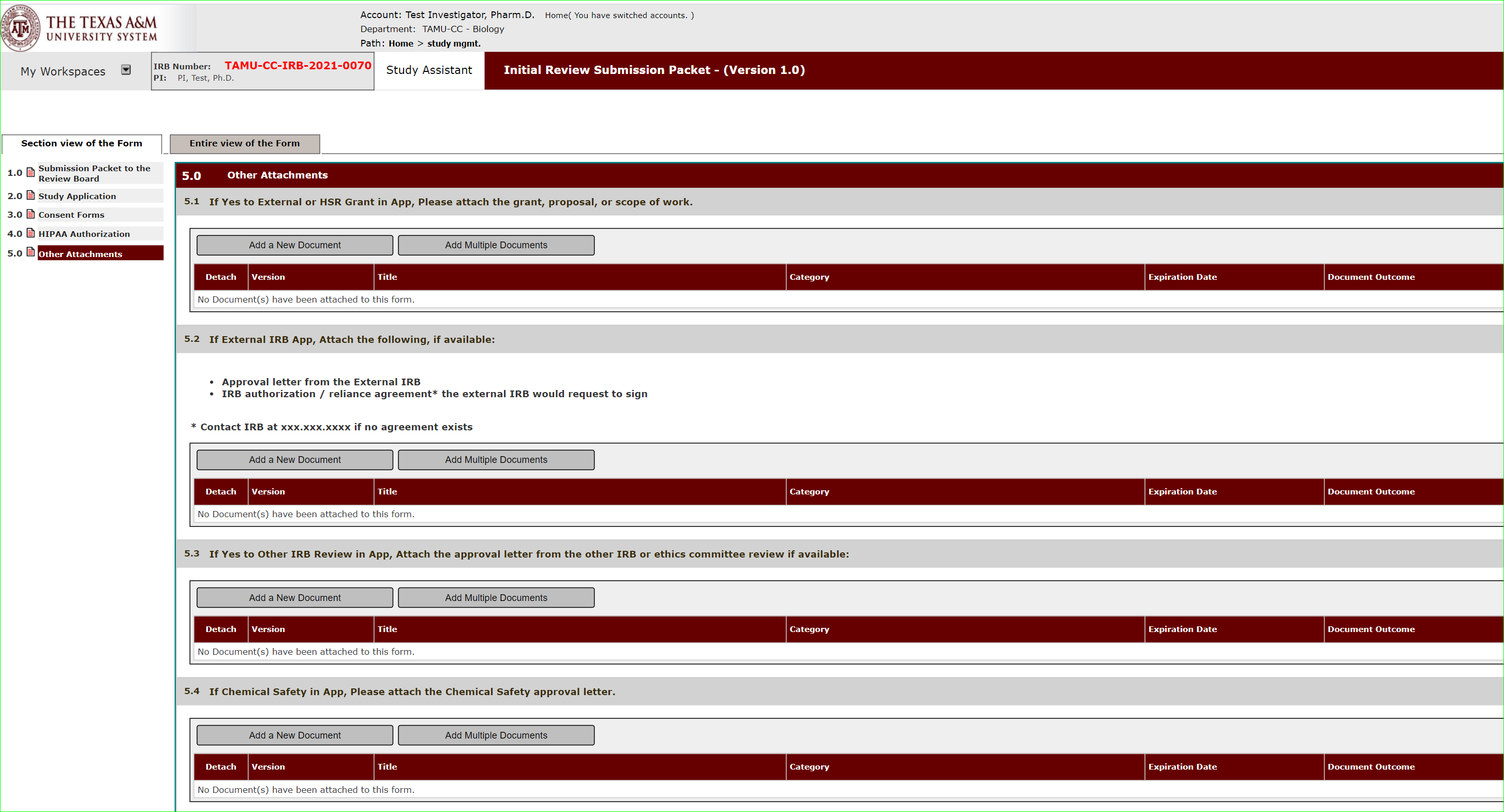 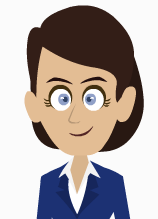 Add Study Documents
Drag and Drop or click to upload the document.
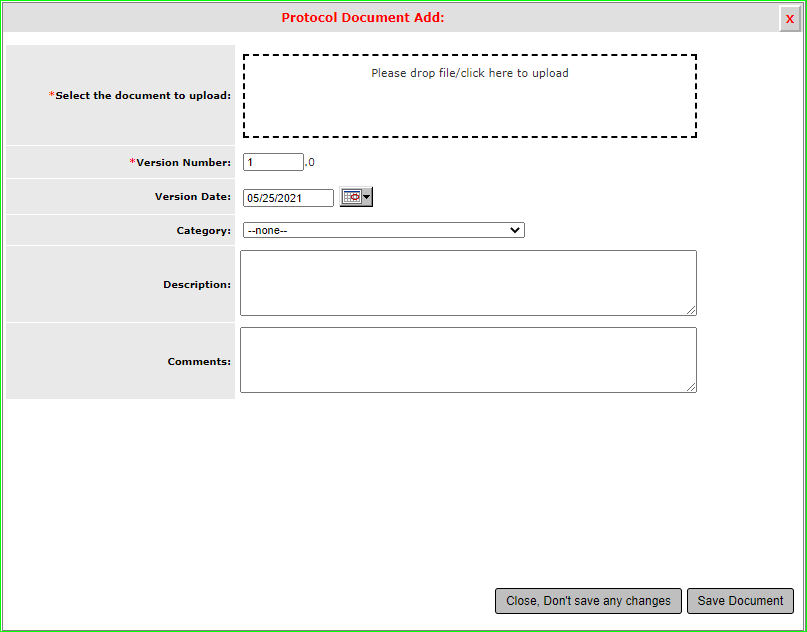 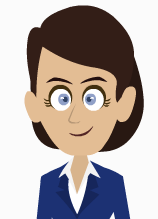 Add Study Documents
Add version number. Version 1 is defaulted.
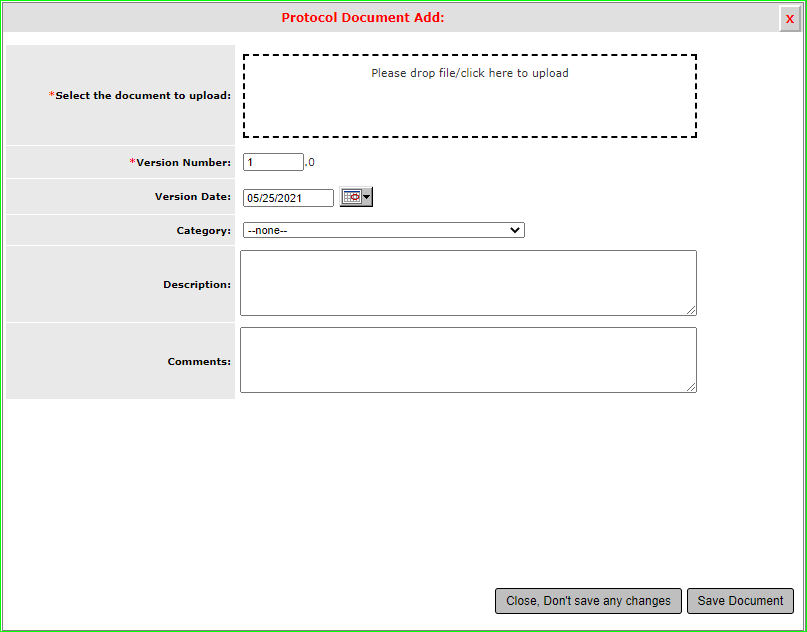 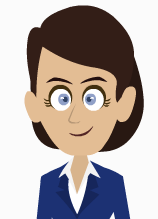 Add Study Documents
Add version date.
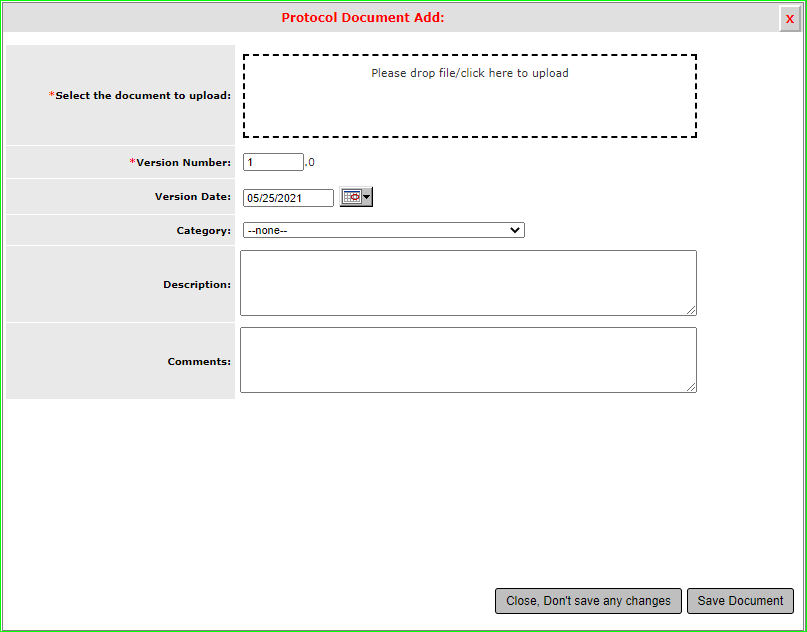 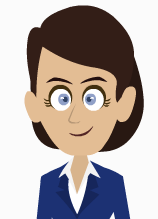 Add Study Documents
Select the document category such as protocol, recruitment material, etc.
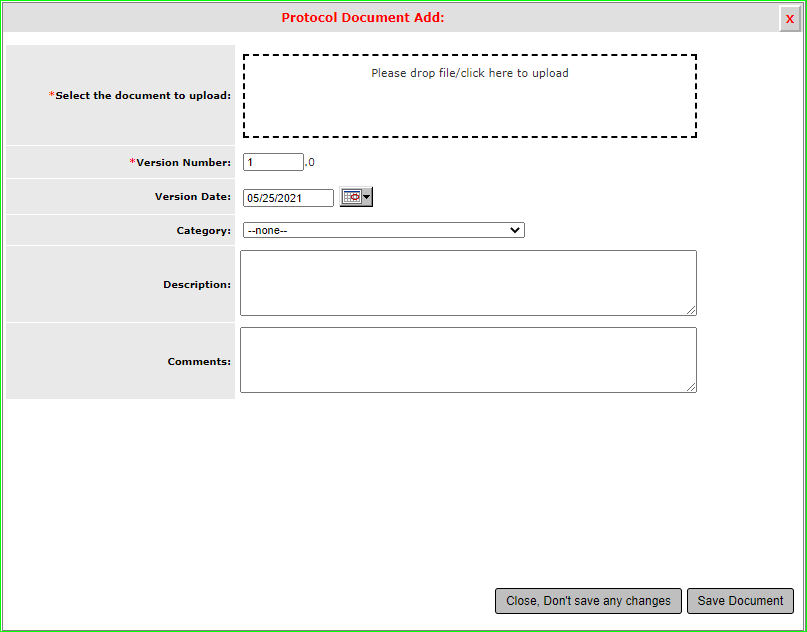 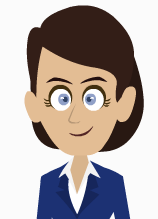 Add Study Documents
You can enter any description of the document.
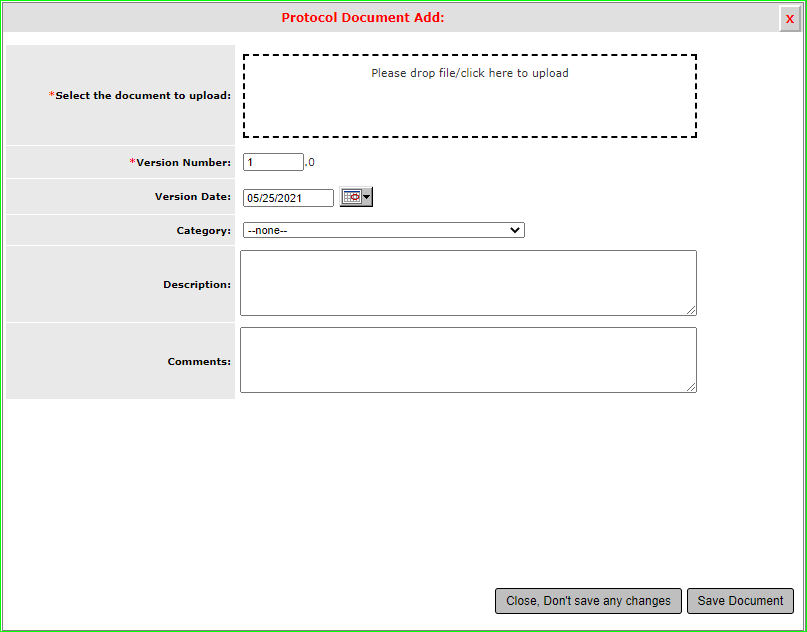 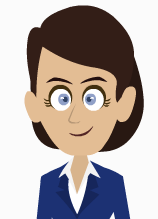 Add Study Documents
You can enter any comments you would like for the document.
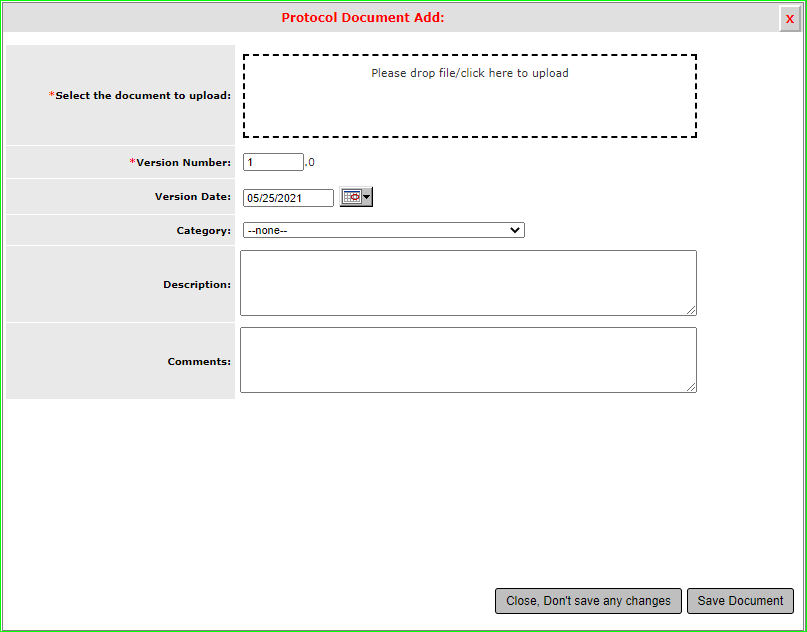